ormap, andmap, and filter
CS 5010 Program Design Paradigms “Bootcamp”
Lesson 5.3
© Mitchell Wand, 2012-2014
This work is licensed under a Creative Commons Attribution-NonCommercial 4.0 International License.
1
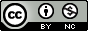 TexPoint fonts used in EMF. 
Read the TexPoint manual before you delete this box.: AAA
Introduction
In this lesson, we will see more common patterns of function definitions that differ only by what functions they call.
2
Learning Objectives
At the end of this lesson you should be able to:
recognize the ormap, andmap, and filter patterns
state the contracts for ormap, andmap, and filter , and use them appropriately.
combine these functions using higher-order function combination
3
Let's look at find-dog again
;; find-dog : ListOfString -> Boolean
;; RETURNS: true if "dog" is in the given list.
;; STRATEGY: structure (ListOfString) on los : ListOfString
(define (find-dog los)
  (cond
    [(empty? los) false]
    [else (or 
           (string=? (first los) "dog")           
           (find-dog (rest los)))]))

(check-equal? (find-dog (list "cat" "dog" "weasel")) true)
(check-equal? (find-dog (list "cat" "elephant" "weasel")) false)
4
Here's another function with a similar structure
;; has-even? : ListOfInteger -> Boolean
;; RETURNS: true iff the given list contains
;;  an even number
;; STRATEGY: struct. decomp. on
;;  los : ListOfInteger
(define (has-even? los)
  (cond
    [(empty? los) false]
    [else (or 
           (even? (first los))
           (has-even? (rest los)))]))
5
Let's compare
(define (find-dog los)
 (cond
  [(empty? los) false]
  [else 
   (or  
    (string=? 
     (first los) "dog")           
    (find-dog 
     (rest los)))]))
(define (has-even? los)
 (cond
  [(empty? los) false]
  [else 
   (or 
    (even? (first los) )
           
    (has-even? 
     (rest los)))]))
6
Generalize by adding an argument
(define (ormap fn lst)
  (cond
	[(empty? lst) false]
    [else
      (or
        (fn (first lst))
        (ormap fn (rest lst)))]))
As before, we can generalize by adding an argument for the difference.
7
[Speaker Notes: Again,]
And re-create the originals
Again as before, we re-create the originals using our generalized function.
(define (find-dog lst)
  (ormap 
    ;; String -> Boolean
    (lambda (str) 
     (string=? "dog" str))
    lst)))

(define (has-even? lst)
  (ormap even? lst))
For each of these, the strategy is HOFC
If you're afraid of lambda, you can define is-dog? or use a local.
But it's good to get comfortable with lambda– it's so useful that it was added to Java as of Java 8.
8
What's the contract for ormap?
Let's see what kind of values each of the pieces of ormap returns.
Step through the animation on the next slide to watch this work.
9
What's the contract?
ormap : (X -> Bool) ListOf<X> -> Bool
(define (ormap fn lst)
  (cond
	[(empty? lst) false]
    [else
      (or
        (fn (first lst))
        (ormap fn (rest lst)))]))
ormap : (X -> Bool) ListOf<X> -> Bool
(define (ormap fn lst)
  (cond
	[(empty? lst) false]
    [else
      (or
        (fn (first lst))
        (ormap fn (rest lst)))]))
ormap : (X -> Bool) ListOf<X> -> Bool
(define (ormap fn lst)
  (cond
	[(empty? lst) false]
    [else
      (or
        (fn (first lst))
        (ormap fn (rest lst)))]))
The second argument must be a list of X's.  fn must take an X, and it must return a boolean, because its return value is an argument to or.
Boolean
Both branches of the cond return booleans, so ormap must return a Boolean
X
ListOf<X>
Boolean
X -> Bool
So fn must be a function from X's to Booleans, and lst must be a ListOf<X>.  We write all this down in the contract.
10
What's the purpose statement?
We’ve written the function definition and the contract, but we won’t be done until we have a purpose statement.  Having a purpose statement allows another programmer to use this function without having to look at the code.
;; ormap : (X -> Boolean) ListOf<X> -> Boolean 
;; GIVEN: A predicate p on X's and a list of X's lox 
;; RETURNS: true iff p holds for at least one item on lox 
;; that is, (ormap p (list x_1 ... x_n)) 
;;           = (or (p x_1) ... (p x_n)) 
(define (ormap p lox) ...)
11
And of course we can do the same thing for and.
(define (andmap fn lst)
  (cond
	[(empty? lst) true]
    [else
      (and
        (fn (first lst))
        (andmap fn (rest lst)))]))
12
Contract and Purpose Statement
;; andmap : (X -> Bool) ListOf<X> -> Bool
;; GIVEN: A predicate p on X's 
;; and a list of X's lox 
;; RETURNS: true iff p holds for every value
;; on lox 
;; that is, (andmap p (list x_1 ... x_n)) 
;;           = (and (p x_1) ... (p x_n))
The contract and purpose statement look very much like the ones for ormap.
13
Another common pattern
Another common list-manipulation problem is to take a list and return a list of those values in the list that pass a certain test.
For example, here's a function that returns only the even values in a list of integers.
14
only-evens
;; only-evens 
;;   : ListOfInteger -> ListOfInteger
;; returns the list of all the even values 
;; in the list
;; STRATEGY: Struct. Decomp. on lst : ListOfInteger
(define (only-evens lst)
  (cond
    [(empty? lst) empty]
    [else (if (even? (first lst))
              (cons (first lst)
                    (only-evens (rest lst)))
              (only-evens (rest lst)))]))
15
Generalize: filter
;; filter : (X -> Boolean) ListOf<X>
;;            -> ListOf<X>
;; RETURNS: the list of all the elements 
;; in the list that satisfy the test
;; STRATEGY: Struct. Decomp. on lst : ListOf<X>
(define (filter fn lst)
  (cond
    [(empty? lst) empty]
    [else (if (fn (first lst))
              (cons (first lst)
                    (filter fn (rest lst)))
              (filter fn (rest lst)))]))
The obvious thing to do here is to replace even? with an extra argument.
16
These can be strung together
;; ListOfInteger -> ListOfInteger
;; RETURNS: the squares of the
;; evens in the given list
;; STRATEGY: HOFC
(define (squares-of-evens lon)
 (map sqr
   (filter even? lon)))
One of the nice things about these functions is that they can be combined using functional composition.
17
Summary
You should now be able to:
recognize the ormap, andmap, and filter patterns
state the contracts for ormap, andmap, and filter , and use them appropriately.
combine these functions using higher-order function combination
18
Next Steps
Study 05-3-map.rkt in the examples folder.
If you have questions about this lesson, ask them on the Discussion Board
Do Guided Practice 5.3
Go on to the next lesson
19